為了應付更多不同的樂器組合狀況，我們有必要對教會中常用的樂器多作一點瞭解。下表列出了教會中常用的樂器，以及這些樂器在某些判準上的表現力。在看表之前，我先說明在表中的幾個不同的判準：
一、和弦展現：
這個判準主要說明，單單只有一個這種樂器時，它是不是一個適合彈奏和弦的樂器。比如，一台鋼琴就可以彈奏和弦，但一支長笛卻不能。

二、高、中、低音域：
這個判準主要說明這個樂器的音色，屬於音調較高的樂器，還是中音域的樂器，或者低音域的樂器。

三、旋律展現：
這個判準主要說明這個樂器是否是一個適合彈奏旋律的樂器。

四、節奏組：
這個判準說明這個樂器是不是一個常被用來作為節奏組的樂器。

五、主奏樂器：
這個判準主要說明這個樂器是不是一個能夠作為主奏樂器的樂器。這裡我對主奏樂器的定義是，它的性能與特性能夠成為整個樂團，包括節奏組與風格組的主導。換句話說，這樣的樂器必須要能夠兼顧節奏與風格。鋼琴就是最好的例子，不愧為樂器之王。

合成器由於擁有各種樂器的音色，因此幾乎所有樂器的特性它都可以包含，但是具有許多不同樂器的音色，並不代表彈奏起來就會像那些樂器，這需要相當程度的練習才行，這也是合成器這個鍵盤樂器彈奏時的難度所在。

以下我們來看這個表：
許多司琴或教會的音樂負責同工常常都會碰到這樣的問題：我們教會有人會吹長笛、會拉小提琴、會吹小號，但是我們不知道要怎麼把他疊進我們的音樂裡面。因此多數教會的解決方案就是彈奏或吹奏「主旋律」，很快的這些獨奏樂器全部都跑去彈奏主旋律，於是在聚會中，你除了聽到會眾唱著歌曲的主旋律以外，你也會聽到小提琴、長笛、小號、……等等獨奏樂器也都在彈奏著主旋律。於是在整個聚會中，主旋律被烘托得極為強烈又吵鬧。事實上這是沒有必要的。

如果真的沒有人能夠幫這些獨奏性的樂器編曲，他們自己又不知道該把自己的音色加在哪裡的話，那我個人會鼓勵教會讓有這些樂器才華的人先休息一下，好讓他們能夠在敬拜中更專注的敬拜神，免得他們太過專注彈奏或吹奏自己並不熟悉的樂句，到頭來在整個聚會中，他們忙得團團轉，又緊張怕彈錯、吹錯，以致於他們自己也無法專注的在敬拜聚會中敬拜神，我認為這是相當可惜的事情。

說完這裡，隨之而來馬上就會有一個問題，就是：我們教會真的沒有人能夠編曲，那我看了你這一篇文章，講了這麼多「理論」，我們還是做不出來啊！是的，我必須要承認這一點，這一篇文章的目的，是希望讓你對整個樂器的編制與分工有更清楚的認識，而不是要教你怎麼編曲，而且編曲這種東西，也很難在網路上用文章與舉例的方式說明完畢。不過話說回來，如果你以「節奏組」與「風格組」兩組分開的眼光與角度來聆聽一般的音樂，你應該會發現那些音樂對你而言又有全新不同的感受了。

過去我們聽音樂，都是聽整體，或者專注的只盯著我們熟悉的樂器的彈奏，想要抓出他彈奏了些什麼。我們實在很少把音樂中負責節奏的樂器與負責風格創造的樂器分開來聽聽看。但若我們現在就開始用這樣的角度來聆聽我們聽到的所有音樂，你會發現你開始對編曲有了更多的概念。因為在多數的流行音樂或通俗音樂的樂風中，你會發現節奏組的「重複性」很高。即使沒有完全一樣的「重複」，也只是稍微做一點點的變化與修飾而已。而真正使一首歌不一樣的伴奏，並不在於打底的節奏組，而是在於風格的創造。

另一方面，當我們這樣子來聽音樂的時候，我們可以從聆聽的過程中，學到相當多風格的旋律如何鋪陳的技巧。你會發現某一類特定樂風的風格組走旋律時使用的音或者旋律的走法都有一些共通的特色，即使用來營造風格的樂器可能有所不同，但是他們大致上具有一致性。從這樣的聆聽中，你可以比較容易的學習到風格的營造該注重哪些特色，該彈奏哪些音，或彈奏出什麼樣感覺的旋律來。這樣的聆聽與模仿學習，有助於我們自己創造出自己的旋律與風格。
如同蓋房子要把根基打好一樣，音樂要好，基礎很重要。當然大家都知道基礎很重要，但這裡講的基礎並不是技巧上的基礎，而是鋪陳音樂的基礎。在一個現代的小樂團（以鍵盤、吉他、貝斯與爵士鼓為基礎樂器的樂團）中，維持這些基礎的，就是所謂的「節奏組」。在一個樂團中，節奏組所管的事情，就是鋪陳整個音樂的「基本節奏型態」以及「和弦」。節奏組的彈奏內容，很像一台具有自動伴奏功能的電子琴，在開啟自動伴奏功能時你所能聽到的形式，你給這個自動伴奏琴指定一個和弦，然後這個琴就會幫你把伴奏都搭配好。而節奏組的樂手，其實就是在鋪陳這些節奏與和弦。
在一個小樂團中，爵士鼓是節奏組的靈魂份子，爵士鼓不但決定了整個節奏的型態（Swing, Country, Rock, Pop…），也決定了整個音樂的基本速度（慢版、中版、快版…）。然而鼓所管轄的，是整個節奏的部分，鼓並沒有音階，沒有辦法鋪陳和旋或旋律。而連接鼓與和弦、旋律的樂器，則是貝斯。

現在一般談到貝斯，講的都是貝斯吉他。這種樂器由於音域低，因此並不適合「同時」彈太多音以構成和弦（有些高手能夠處理得很好，但也不是常常這樣做）。貝斯適合的，就是鋪陳音樂中的低音部分，往往同時彈奏的，只有一個音而不是和弦，但這個音卻是整個和弦的基礎，就是根音（當然，很多時候貝斯所彈奏的也不限於根音）。貝斯這個樂器可以很清楚的鋪陳音樂的低音與低音的節奏部分。因此貝斯連結了鼓與和弦；鼓是節奏的基礎，而貝斯則是和弦鋪陳的基礎。因此我們可以說，有了爵士鼓與貝斯，音樂的節奏與和弦部分已經有一個基礎了。

有了節奏與和弦的基礎之後，我們就可以開始鋪陳和弦了。要鋪陳和弦，就需要使用能夠彈奏出和弦的樂器。如果你有一個弦樂四重奏，那麼你當然可以用他們來鋪陳和弦。不過弦樂四重奏需要四個人才能完成，又需要比較嚴密的事前編曲，因此很少有人會把他們樂團的編制設計成這個樣子。當然，這個時候最方便的樂器就是鍵盤樂器（如鋼琴）或吉他了！

以音色來說，吉他的聲音會跟鼓與貝斯所構成的基礎比較合。因此我們先來講吉他。吉他有很多種，其中古典吉他、民謠吉他、電吉他是我們常見的三種。在樂團的彈奏中，吉他則依照彈奏上的功能而有節奏吉他手與主奏吉他手之分。明顯的，在我們談到節奏組的時候，節奏吉他手才是我們主要討論的對象。吉他能夠彈奏的除了「節奏」還有「和弦」。貝斯雖然也可以彈奏節奏，但是由於音域很低，若把節奏彈得太過密集，則整個聲音都會「糊在一起」！因此比較密集的節奏，通常都是由吉他來完成的。
接下來還有鍵盤。鍵盤在教會中主要使用的是鋼琴與合成器兩種。就音色而言，與鼓、貝斯、吉他三個樂器搭配起來音色比較恰當的，應該是合成器中音色比鋼琴還要飽和的「電鋼琴」。前面我們看到三個能夠在「節奏」上貢獻相當多的樂器，其中貝斯給了和弦一個穩定的基礎，而吉他能夠真正的彈奏和弦，但是吉他的聲音比較「脆」而「細碎」一點，即使是加了效果器而加強延音效果的吉他，聲音的飽和度也比較不好。這個時候，在跳動的節奏中，我們需要有一個聲音維持穩定的和弦，好讓這個跳動的節奏聽起來不會這麼「虛浮」，這個時候常常就會用電鋼琴的音色來彈奏一般所謂的「Pad」，也就是彈奏一個穩定的「基礎」，好讓跳動的東西不會聽起來太浮躁。在一般樂團的編制中，如果沒有電鋼琴的配置，這個pad的角色也可以由「鋼琴」來代替。而在比較搖滾的現代樂風裡，也有人用另一把吉他，調整音色使音色更加渾厚，來彈奏穩定的pad。

基本上，一個簡單的小樂團，只要能夠把節奏組做得很好，練習並且搭配得宜，那麼這個樂團就已經在音樂的鋪陳與建立上有了很好的基礎。事實上，多數時候這樣就已經足夠伴奏歌曲的90%了。

不過很多時候我們並不滿足於這樣而已，總覺得我們手上所使用的樂器應該可以更多元地加以變化才對；或者有些教會的某些樂手可能會帶著他所專長的獨奏樂器來，比如小提琴、長笛等等，這個時候要怎麼運用這些樂器呢？
現在我們可以談談與節奏組相互配合的「風格組」了。在說明風格組之前，我們一定要知道的是：節奏組才是「基礎」。基礎作得好，風格性的旋律很容易就能夠掛上去，並且聽起來好聽；基礎不好，風格性的旋律就會顯得跟音樂不那麼的搭調與和諧，有時候還會覺得風格一出來，感覺底部空空的，這往往是因為作為根基的節奏組不足所致。所以要談風格組之前，一定要先確定節奏組完全沒有問題，否則寧可多花時間練習節奏組的四個基本樂器之間的默契與搭配，也不要花太多時間去練習風格性的東西。

節奏組與風格組的關係就如下圖。節奏組是金字塔的塔底，是根基，是使風格組能夠做出風格與特色的基礎。節奏組多數都是以彈奏中音域的和弦與低音域的根音為主，當然「節奏」本身是節奏組最重要的東西。因此節奏組的練習，往往需要使用節拍器，以求節奏與節拍的穩定。
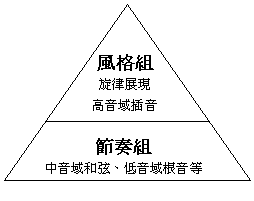 風格組則肩負了使一首歌更有味道、更生動活潑的畫龍點睛效果。通常（並不是永遠）風格組的展現都是以比較具有流暢感的插音或旋律線條為主。而在風格組裡面，由於強調旋律，因此通常這些都是獨奏樂器可以好好發揮的地方，或者幾個獨奏樂器可以一起協調互相搭配的好機會。

風格組的旋律要演奏些什麼，其實與整個樂風相當有關。樂風最重要的決定者其實是「節奏組」，如果節奏組演奏出來的是拉丁的舞曲節奏，風格組想要演奏成其他風格都不那麼容易，這就好像「人」與「人的特徵」之間的關係。每個人都會有他的特徵，但是人的特徵沒有辦法獨立於人而存在，這些特徵一定存在於人身上。節奏與風格就是如此。風格可以點出節奏的樂風型態特徵，但是如果沒有節奏只有風格，那這個型態就點不出來了。因此，節奏是風格的基礎，風格則幫節奏畫龍點睛。而風格組之所以被我稱為風格組，主要的原因就在於，少了風格組時，雖然節奏給了我們一個整體的輪廓，但是卻聽不太出來這段音樂的「個性」，而風格組則給了我們這個「個性」。

至於實際上風格組究竟要彈些什麼，並不是這裡所要處理的問題。不過最簡單的方法就是透過聆聽來學習。如果今天我們所要彈奏的是拉丁風格的樂曲，那麼節奏組需要彈奏出來的自然是拉丁曲風的節奏，而風格組則要彈奏出在拉丁樂曲中所特有的特徵。這些特徵其實可以在市面上許許多多的拉丁風格樂曲中找到，透過仔細的聆聽與反覆的模仿，我們就可以大致瞭解拉丁樂曲的風格要如何呈現。其他的風格也是相同的！值得特別注意的事情是，各種不同的音樂風格中，往往有主要負責風格建立的樂器，比如爵士的樂曲中，很多時候是透過薩克斯風或小號來建立其風格；鄉村音樂很多時候是利用小提琴的滑奏與鄉村音樂特有的斑鳩琴(banjo)作為建立其風格的樂器；迦勒比海風格的音樂，往往使用鋼鼓(steel drum)或者木琴(xylophone or marimba)來建立風格。當然，幾乎每一種不同樂風的形成，都有其當地的文化背景與歷史因素，因此往往所使用的樂器也不盡相同。我們當然沒有辦法買齊了這些樂器才來彈奏這些風格，但這個時候我們就要找音色相近的樂器來加以替代，或直接使用合成器中的音色，來彈奏這些風格組的旋律了。
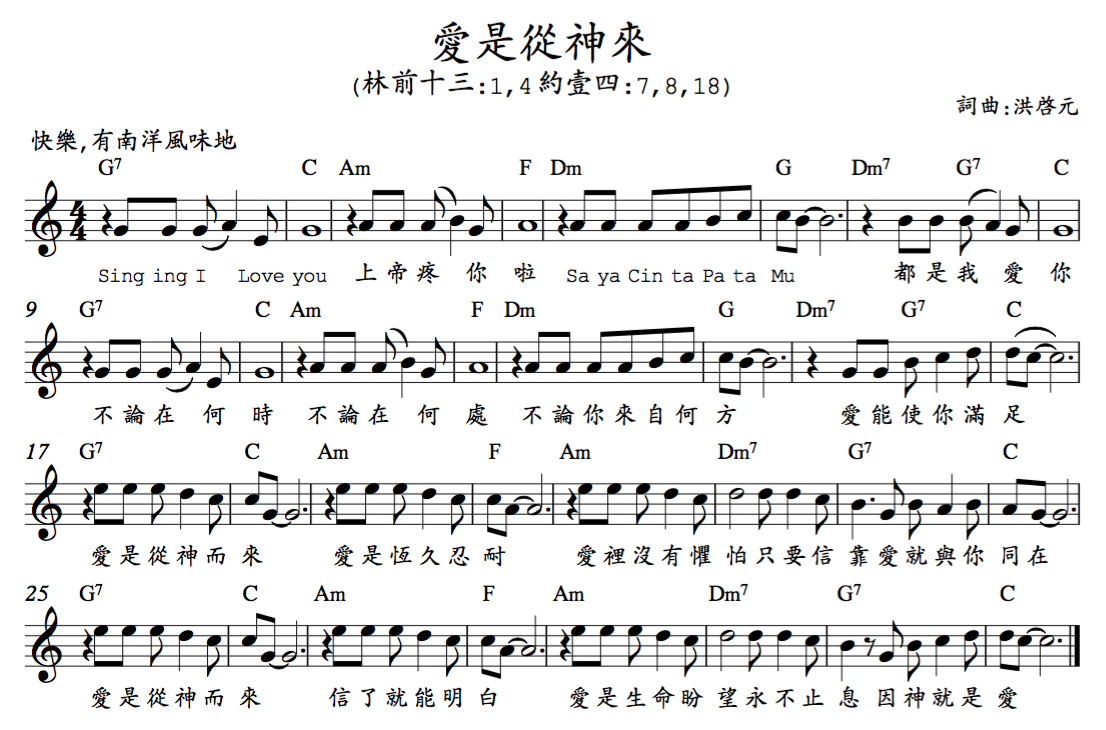 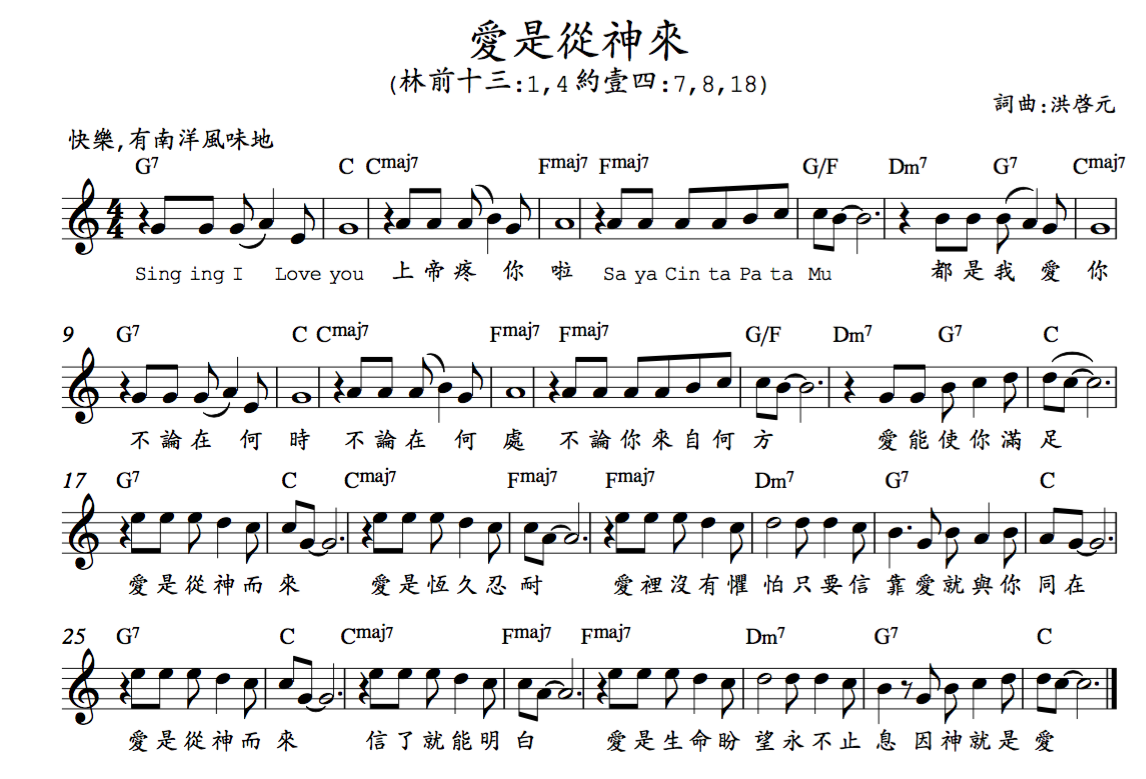 下星期日－3/5下午1:30PM 中文會堂：
LWEC Praise Team實際彩排
許多教會常常會碰到的問題是：上面所說的我們都大致瞭解，不過我們根本沒有機會實際操練到這麼複雜的樂器編制，因為我們會樂器的人不多，因此樂器編制沒有辦法如你所說的那麼完整，能夠湊出完整的節奏組與風格營造，這個時候該怎麼辦？此外我也曾經碰過很多的司琴，他們都表達了類似的疑問，就是：我們教會只有我一個司琴，但有時候會有些人用小提琴或長笛來搭配我，我真的不知道要請他彈奏或吹奏些什麼，我也不知道我該怎麼跟他配合。

另外我也碰過有這樣的問題：我們教會只有鋼琴與管風琴，這兩個樂器該怎麼搭配？一般來說我們都是照著古典的和聲譜來彈奏，但這樣一來我們彈奏的內容都差不多，似乎也就沒什麼特色了，請問這兩個樂器該怎麼配？也有許多人會問鋼琴與合成器如何搭配的問題。這些問題要怎麼解決呢？我要試著透過上面講到的「節奏組」與「風格組」的觀念，來解答這些問題。

假設今天我們的樂器組合狀況是，一個鋼琴、一個小提琴。這兩個樂器要怎麼搭配呢？首先我們要先問，在節奏組與風格組的區分中，鋼琴與小提琴分別屬於哪一組？我們知道，鋼琴可以是節奏組也可以是風格組，但是顯然小提琴只能做風格組。所以在這個只有鋼琴與小提琴的樂器組合中，鋼琴就必然的擔負了節奏組的工作，因此鋼琴要減少風格性旋律的彈奏，甚至完全放棄風格性旋律的彈奏；相對的，鋼琴應該把「節奏」、「低音的根音」與「中音域的和弦」彈奏出來，好做為小提琴能夠添加風格的基礎。

假設今天我們的樂器組合狀況是，一個鋼琴、一個管風琴呢？我們發現，這兩個樂器都可以是節奏組也可以是風格組。那麼要讓誰做節奏組誰做風格組呢？讓我們想想這兩個樂器各自的特性。與鋼琴相比，管風琴比較適合彈奏延音較長的和弦；而相對於管風琴而言，鋼琴反而比較適合彈奏比較輕快的節奏。這樣的對比，正像是吉他與鋼琴之間的對比；與吉他相比，鋼琴比較適合彈奏延音較長的和弦；而相對於鋼琴而言，吉他比較適合彈奏比較輕快的節奏。照這樣來看，我們可以把鋼琴與管風琴這樣的組合，都列為「節奏組」。雖然他們都要負責打出一個好的音樂基礎，但是他們在節奏組中的分工不同。鋼琴以彈奏較多的節奏為主，而管風琴則以彈奏Pad為主（Pad的彈奏並不代表沒有節奏，只是一般來說彈奏Pad時，較細膩的節奏較少而已）。這樣的搭配就好像只有鋼琴與吉他的時候，吉他比較多會彈奏節奏，而鋼琴比較多會彈奏Pad。
假設今天我們的樂器組合狀況是：鋼琴、爵士鼓、吉他、高音鐵琴、小提琴與雙簧管，那我們要怎麼做呢？我們知道，鋼琴、爵士鼓與吉他必然進入節奏組之中，節奏組就不能成為節奏組，當然因為缺乏貝斯的緣而其他的三個樂器就會變成風格組。雖然我們的節奏組還缺少貝斯，但這並不代表缺少貝斯的故，節奏組的樂器在彈奏上，必須加強低音根音的彈奏比例，比如鋼琴可能須要彈奏更多更大聲的根音以補足「低音域」的不足。另外，由於我們的風格組有三種不同的樂器，因此這些樂器的使用，是可以交互著用的（而不是一直都齊奏同樣的旋律）。一般來說，這些樂器的使用有一個簡單的原則（並不是唯一的，但卻是比較簡單的原則）就是，音色越單薄的樂器，越被使用在整體音樂張力越小的地方，反之亦然。另外，有些獨奏樂器並不適合一直吹奏，比如高音鐵琴因為聲音較尖銳的緣故，一直打會很刺耳，而且失去其畫龍點睛的特色；又比如雙簧管因為是吹奏樂器，因此一直連續的吹奏實際上會讓吹奏的人感到相當辛苦。因此這兩種樂器都比較不適合一直的彈奏；小提琴則比較適合旋律的鋪陳與長音的拉奏。

很多時候在教會敬拜中實際唱一首歌時，我們可以先只用鋼琴的聲音作為節奏組，然後慢慢的把節奏組的其他樂器一個一個的加疊進來，好讓整個節奏組所營造的「基底」越來越飽滿，然後開始慢慢地把風格組的樂器一個一個往上加。

但在實際上，我們可以在歌反覆的唱誦過程中，一次加疊一些樂器，而慢慢地把樂器加進來，以達到每一次都有張力變化的效果。